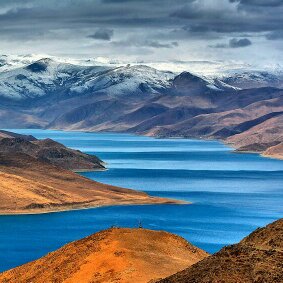 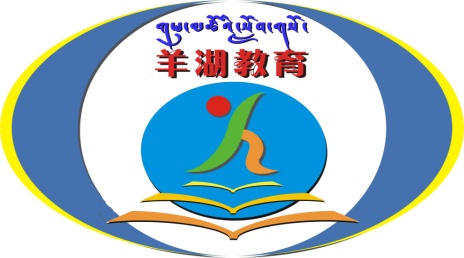 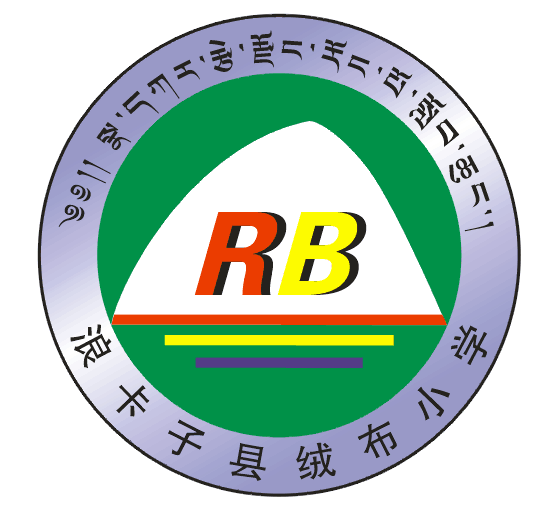 སློབ་གསོ་ནི་ཐམས་ཅད་འཕེལ་བའི་
གཞི་རྩ་ཡིན།
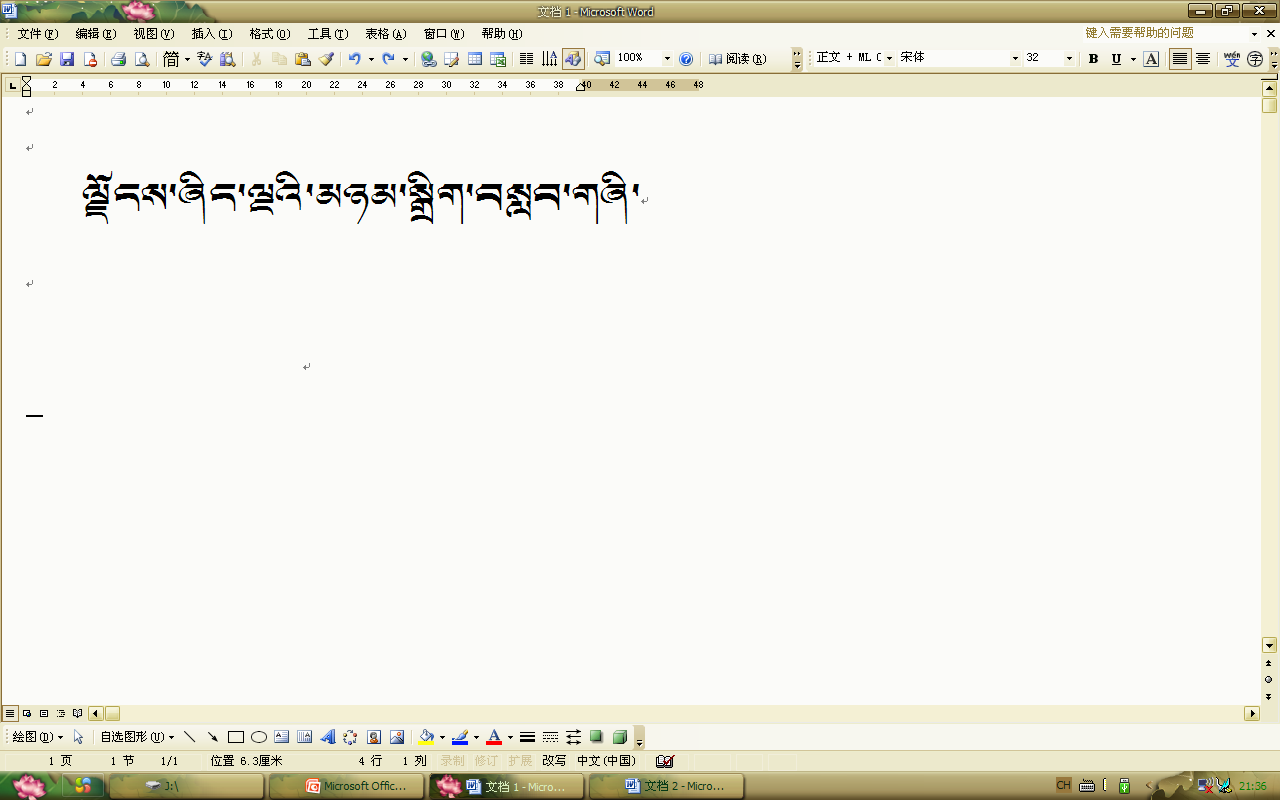 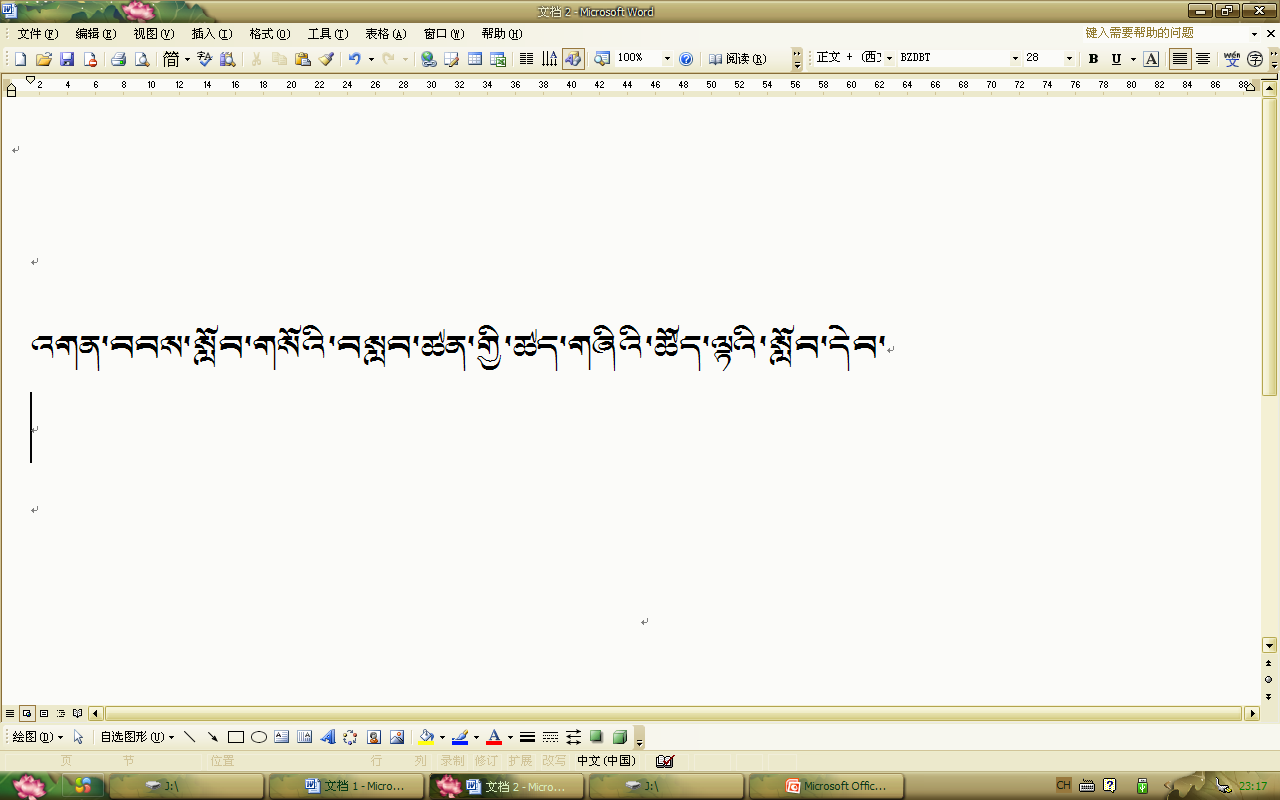 སློབ་ཆུང་ལོ་རིམ་ལྔ་པ་     རྩིས་རིག་       སྟོད་ཆ།
སྡེ་ཚན་དང་པོ།   ཧྲིལ་གྲངས་ཀྱི་སྒྱུར་རྩིས་རྩིས་རྒྱག་གཏན་སྲོལ་དེ་སིལ་གྲངས་སུ་རྒྱ་བསྐྱེད་པ།
འཆར་འགོད་མཁན།
རོང་པོ་སློབ་ཆུང་དགེ་རྒན།
ལྷག་པ་བསམ་གྲུབ།
❶སྔར་བསླབ་སྲ་བརྟན།
      ཧྲིལ་གྲངས་སྒྱུར་རྩིས་རྩིས་རྒྱག་གཏན་སྲོལ་སྲ་བརྟན།
     སྒྱུར་རྩིས་བརྗེ་སྲོལ།      
     axb=bxa
     སྒྱུར་རྩིས་སྡེབ་སྲོལ།   
   (axb)xc=ax(bxc)
     སྒྱུར་རྩིས་ཕྲལ་སྲོལ།   
   (a+b)xc=axc+bxc
སྲིལ་གྲངས་སྒྱུར་རྩིས་ཀྱི་རྩིས་རྒྱག་གཏན་སྲོལ་།
❷གཤམ་གྱི་ཚོ་སོ་སོའི་རྩིས་ཕྲེང་གཉིས་པོར་འབྲེལ་བ་ཅི་ཡོད་པར་ལྟ་ཞིབ་བྱེད་དགོས། 
   
    0.7 ×1.4     1.4 ×0.7
 
 （0.8 × 0.5) × 0.4     0.8 ×(0.5 × 0.4)
   
   (2.4+3.6) × 0.5     2.4 × 0.5+3.6 × 0.5
=
=
=
རིགས་འདེད་བྱས་ནས་ཐོབ་པའི་ཆོས་ཉིད་འདི་ལས།
ཧྲིལ་གྲངས་སྒྱུར་རྩིས་ཀྱི་བརྗེ་སྲོལ་དང།   སྡེབ་སྲོལ།   ཕྲལ་སྲོལ་བཅས་ཚང་མ་སིལ་གྲངས་སྒྱུར་རྩིས་སྐབས་སུའང་སྤྱོད་རུང་བ་ཡིན།
③ རྩིས་དཔེ།
0.25× 4.78×4
སྡེབ་སྲོལ་སྤྱོད་པ།
=0.25×4×4.78
=1×4.78
=4.78
0.65×201                           ཐོག་མའི་རྩིས་གཞི།=0.65×（200+1）          སྟབས་བདེ་བཟོ་བ།=0.65×200+0.65×1                  ཕྲལ་སྲོལ་སྤྱོད་པ།=              =
+
130
0.65
130.65
④སློབ་ཁང་སྦྱོང་ཚན།
བརྗེ་སྲོལ།
0.4×0.45
0.45×0.4=0.18
(1.2 ×6)×5
=(1.2×5)×6                                 
=6×6
=36
སྡེབ་སྲོལ།
（1.2+0.8）× 2.5
=1.2× 2.5+0.8×2.5 
 =3+2                   =5
ཕྲལ་སྲོལ།
སློབ་ཚན་སྡོམ་ཆུང་།
སིལ་
གྲངས་
སྒྱུར་
རྩིས་
གཏན་
སྲོལ།
a x b =  a x b
བརྗེ་སྲོལ།
(a x b) x c = a x（b x c）
སྡེབ་སྲོལ།
(a+b)xc=axc+bxc
ཕྲལ་སྲོལ།
⑤སྦྱོང་བཞི་བཀོད་སྒྲིགས།སྦྱང་ཚན་གཉིས་པའི་ནང་དོན་བཞི་པ།   སྟབས་བདེའི་ཐབས་ལ་བརྟེན་ནས་རྩིས་རྒྱག།
ཐུགས་རྗེ་ཆེ།
སློབ་ཚན་མཇུག་སྒྲིལ་སོང།།